Petr Dostal
Prof. Ing. Dostál Petr CSc.Professor of Economy and ManagementBrno University of TechnologyFaculty of Business and ManagementInstitute of InformaticsCzech Republic
BIOGRAPHY
Petr Dostál is a professor of economics and management. He teaches at Brno University of Technology, Czech Republic. His field of interest is the use of soft computing and artificial intelligence such as fuzzy logic, artificial neural networks, evolutionary algorithms, and the theory of chaos in business and public services. As an economic and organisation adviser, he has worked in private firms and institutions. He is a member of international institutions, program and organizing committees, scientific and editorial advisory boards. Editor of Soft Computing Journal – Springer, member of Advisory Board of Egyptian Computer Science Journal, member of Berkeley Initiative in Soft Computing, Society of Computational Economics, Association for Computing Machinery, and member and advisor of International Institution of Forecasters. He gives lectures at various universities at home and abroad. He has published many books and articles in international journals.
Research interest
Fuzzy Logic (FL), - Artificial Neural Networks (ANN)
Genetic Algorithms (GA)
Chaos (CH)
and the combination and classical methods together
Publications
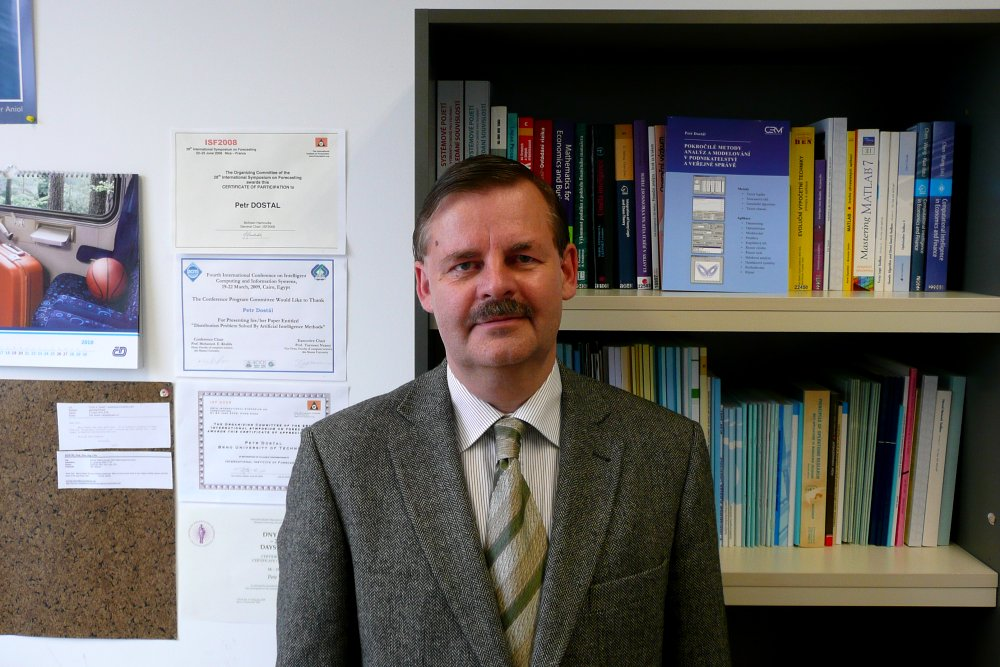